Trường Tiểu Học Đoàn Nghiên
Lớp 5D
GV: Trương Thị Thùy Trang
Thứ ba ngày 15 tháng 3 năm 2022
Toán:
a. 12 giờ 7 phút + 8 giờ 55 phút = 20 giờ 2 phút
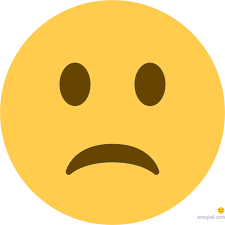 b. 7 năm 6 tháng – 3 năm 8 tháng = 3 năm 10 tháng
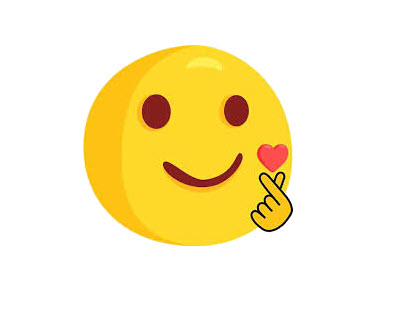 1 năm = 12 tháng
6 năm
12 giờ   7 phút 
      8 giờ 55 phút
18 tháng
7 năm 6 tháng 
    3 năm 8 tháng
-
-
+
đổi thành
3 năm   8 tháng
3 năm 10 tháng
20 giờ
62 phút
(62 phút = 1 giờ 2 phút)
hay
21 giờ
2 phút
Khi cộng hoặc trừ số đo thời gian ta làm như thế nào?
Khi cộng hoặc trừ số đo thời gian ta làm như sau:
. Bước 1: Đặt tính:  (các số có cùng đơn vị thẳng cột với nhau)
. Bước 2: Tính: Thực hiện trừ các số đo theo từng loại đơn vị.
Thứ hai ngày 27 tháng 2 năm 2023
Toán:
NHÂN SỐ ĐO THỜI GIAN VỚI MỘT SỐ
Ví dụ 1: Trung bình một người thợ xây làm xong một sản phẩm hết 1 giờ 10 phút. Hỏi người đó làm 3 sản phẩm như thế hết bao nhiêu thời gian?
1 giờ 10 phút x 3 = ?
Tóm tắt: 
1 sản phẩm: 1 giờ 10 phút                                           
3 sản phẩm: ….giờ…..phút ?
1 giờ 10 phút 
 x                    
              3
Đặt tính
01
3 giờ 30 phút
Nhân từng loại đơn vị (từ trái sang phải)
Vậy: 
1 giờ 10 phút x 3 = 3 giờ 30 phút
02
Toán:
NHÂN SỐ ĐO THỜI GIAN VỚI MỘT SỐ
Tính:
3 giờ 12 phút x 3
3 giờ 12 phút 
  x           3
9 giờ 36 phút
Vậy 3 giờ 12 phút x 3 = 9 giờ 36 phút
Toán:
NHÂN SỐ ĐO THỜI GIAN VỚI MỘT SỐ
Ví dụ 2: Mỗi buổi sáng Hạnh học ở trường trung bình 3 giờ 15 phút. Một tuần lễ Hạnh học ở trường 5 buổi. Hỏi mỗi tuần lễ Hạnh học ở trường bao nhiêu thời gian?
Tóm tắt: 
1 buổi: 3 giờ 15 phút
5 buổi:….giờ….phút ?
3 giờ 15 phút x 5
3 giờ 15 phút 
  x
               5
Đổi sang đơn vị lớn hơn liền kề
03
15
1
(75 phút=….giờ…..phút)
15 giờ 75 phút
= 16 giờ 15 phút
Vậy:  3 giờ 15 phút x 5 = 16 giờ 15 phút
Toán:
NHÂN SỐ ĐO THỜI GIAN VỚI MỘT SỐ
Tính:
4,1 giờ x 6
4,1 giờ
x 
      6
24,6 giờ
Toán:
NHÂN SỐ ĐO THỜI GIAN VỚI MỘT SỐ
Vậy muốn nhân số đo thời gian với một số, ta làm như thế nào?
Muốn nhân số đo thời gian với một số, ta có thể làm như sau:
Đặt tính
01
Nhân từng loại đơn vị (từ trái sang phải)
02
Đổi sang đơn vị lớn hơn liền kề
03
Toán:
NHÂN SỐ ĐO THỜI GIAN VỚI MỘT SỐ
Bài 1: Tính
4 giờ 23 phút x 4
3,4 giờ x 4
12 phút 25 giây x 5
9,5 giây x 3
Bài 2: Một chiếc đu quay quay mỗi vòng hết 1 phút 25 giây. Bé Lan ngồi trên đu quay và quay 3 vòng. Hỏi bé Lan ngồi trên đu quay bao nhiêu lâu?
Bài giải
Tóm tắt
1 vòng: 1 phút 25 giây
3 vòng:…phút…giây?
Thời gian bé Lan ngồi trên đu quay là: 
  1 phút 25 giây x 3 = 3 phút 75 giây
                               = 4 phút 15 giây
              Đáp số: 4 phút 15 giây
Toán:
NHÂN SỐ ĐO THỜI GIAN VỚI MỘT SỐ
Củng cố
Đúng ghi Đ, Sai ghi S vào ô trống:
a) 4 giờ 16 phút x 3 = 12 giờ 48 phút
Đ
5 phút 21 giây
x
               4
b) 5 phút 21 giây x 4 = 20 phút 24 giây
S
20 phút 84 giây
Đổi 84 giây =  1 phút 24 giây
Vậy 5 phút 21 giây x 4 = 21 phút 24 giây
CẢM ƠN QUÝ THẦY CÔ CÙNG CÁC EM HỌC SINH